HIGH SCHOOL CERTIFICATE
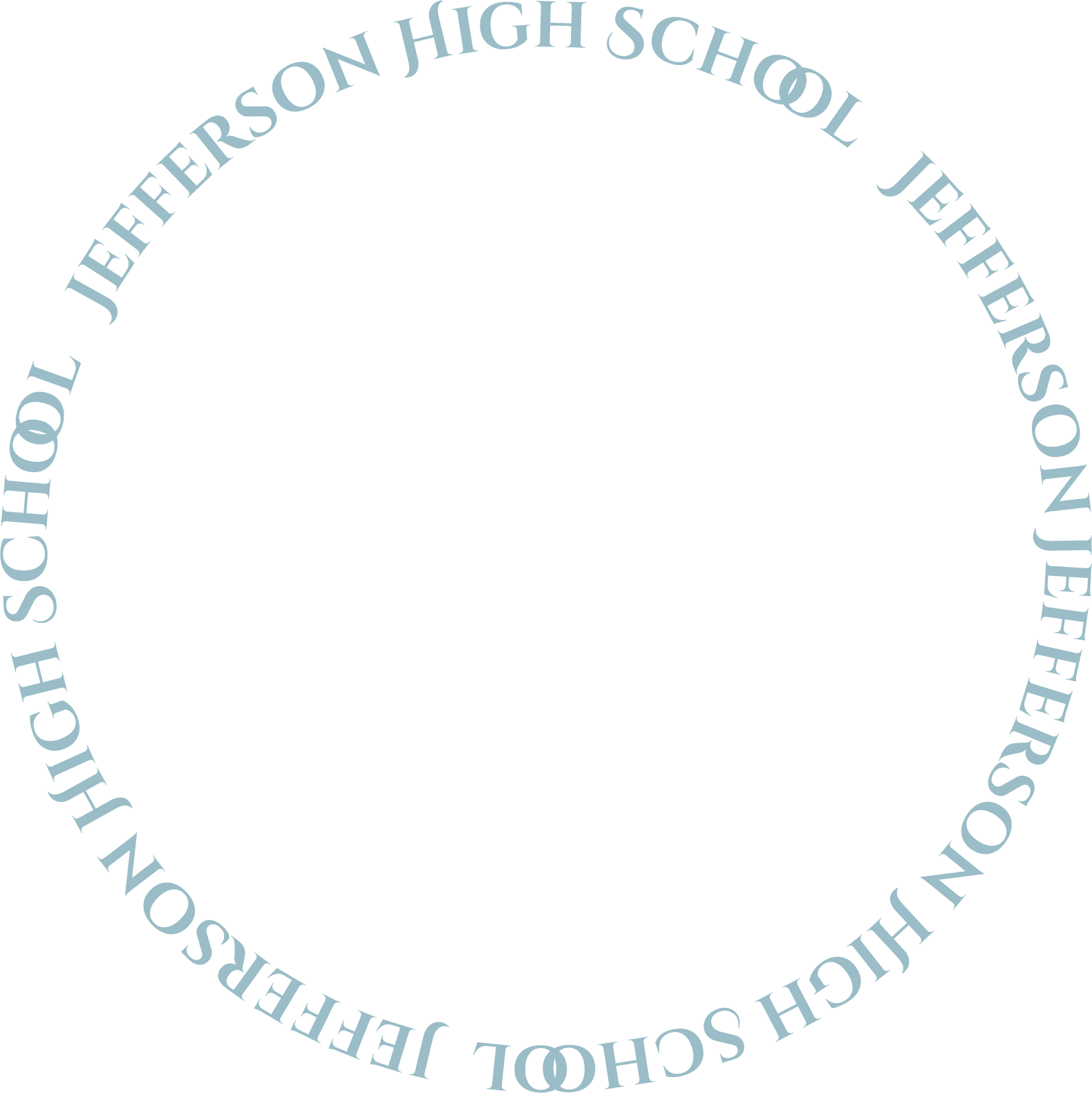 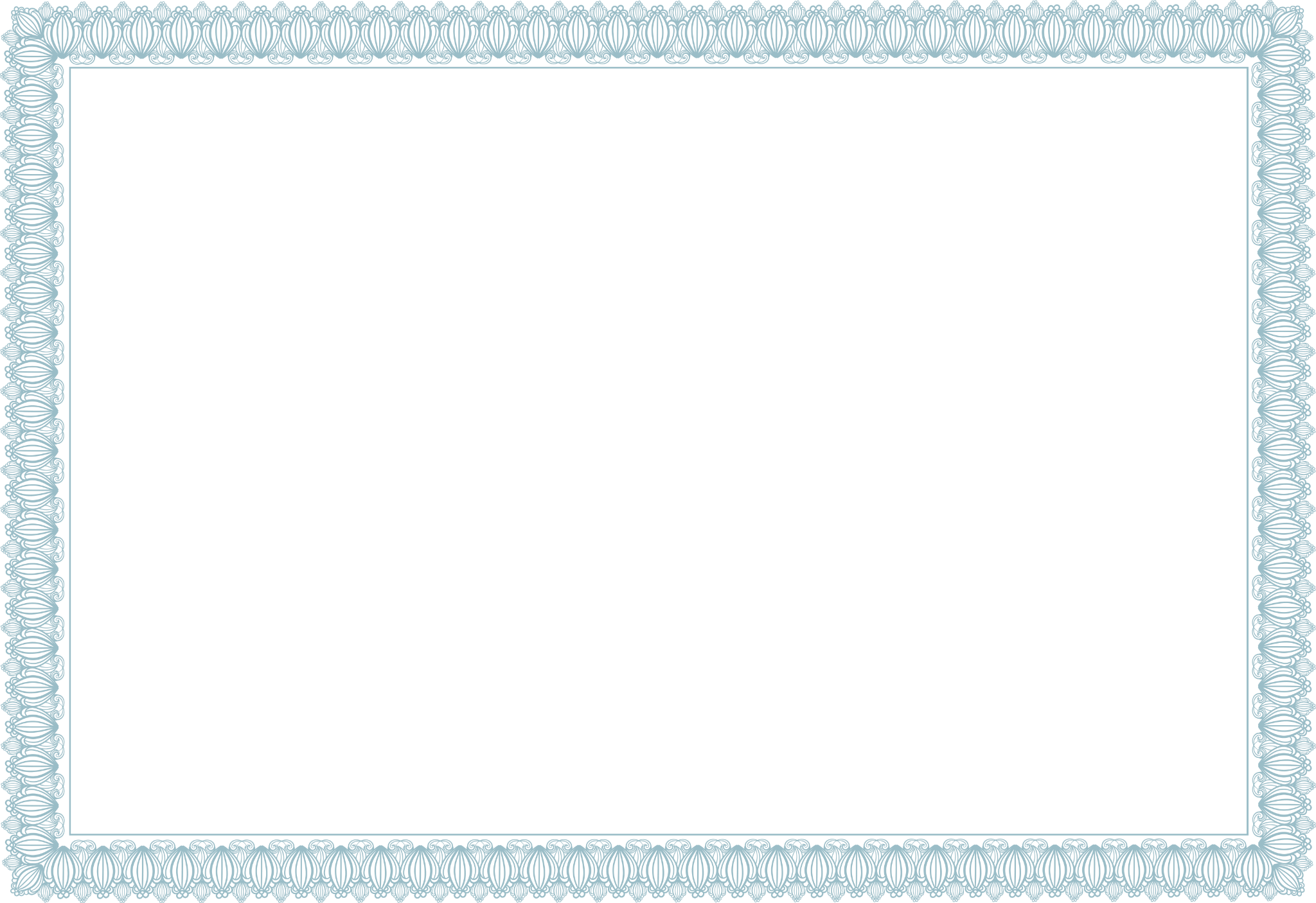 H
THIS IS TO CERTIFY THAT
S
Emily Johnson
having completed the required course of study at 
Jefferson High School, is awarded this 
High School Certificate with honors on May 25, 2024.
Dr
Date of Graduation:
Principal:
Dr. Thompson
Tho
May 25, 2024
This certificate signifies the successful completion of the prescribed course of study and the readiness of Emily Johnson to embark upon her future endeavors.